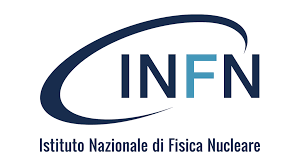 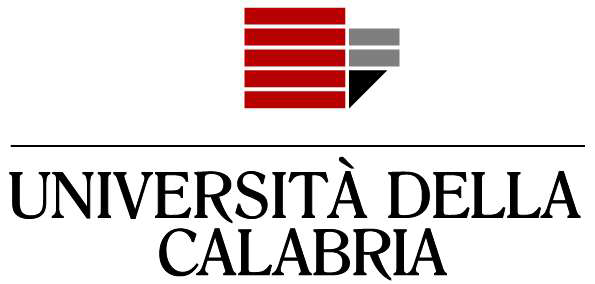 STAR2_TT Attività conclusive
Ghigo & L. Pellegrino
on behalf of the Frascati STAR2_TT Team
Responsabili Servizi e Progetti DA		A.Ghigo 		Frascati 9 Febbraio 2024
Progetto STAR2_TT
Bando per la realizzazione, posa in opera e test di:
upgrade dell’energia dell’acceleratore da 80MeV a 150MeV 
Costruzione della seconda linea di produzione fotoni X ad alta energia da 350keV 
Riassemblaggio della linea di produzione fotoni X esistente da 80 keV
- Budget 5.5 M€ + IVA
- Contratto assegnato all’INFN
- Inizio Giugno 2021
- Durata 18+6 mesi di proroga
- Consegnato e accettata la fornitura Giugno 2023
- Verifica e collaudo UniCal concluso positivamente Dicembre 2023
Responsabili Servizi e Progetti DA		A.Ghigo 		Frascati 9 Febbraio 2024
STAR Layout
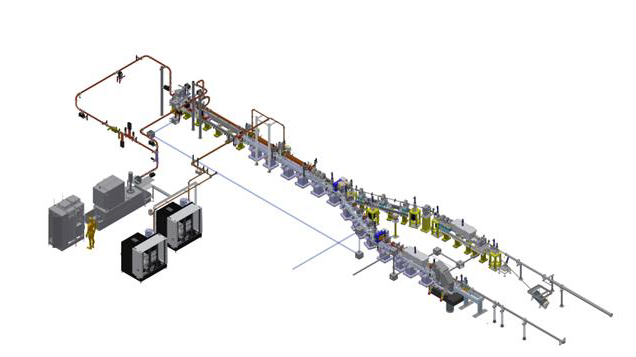 Accelerator: S-band RF-gun +
1 Sband accelerating section +
2 C-band accelerating section
Low energy x-ray line
High energy x-ray line
Responsabili Servizi e Progetti DA		A.Ghigo 		Frascati 9 Febbraio 2024
STAR High Energy upgrade
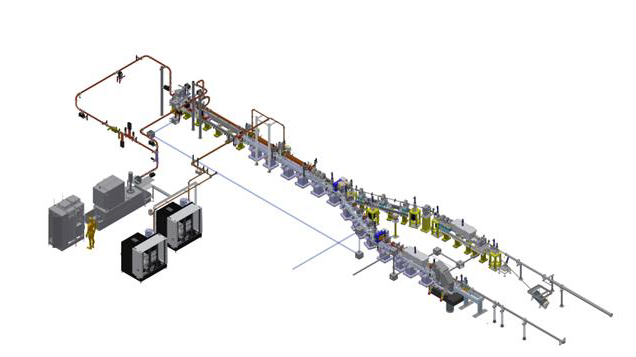 Parti nuove
Parti riassemblate
Responsabili Servizi e Progetti DA		A.Ghigo 		Frascati 9 Febbraio 2024
STAR Bunker
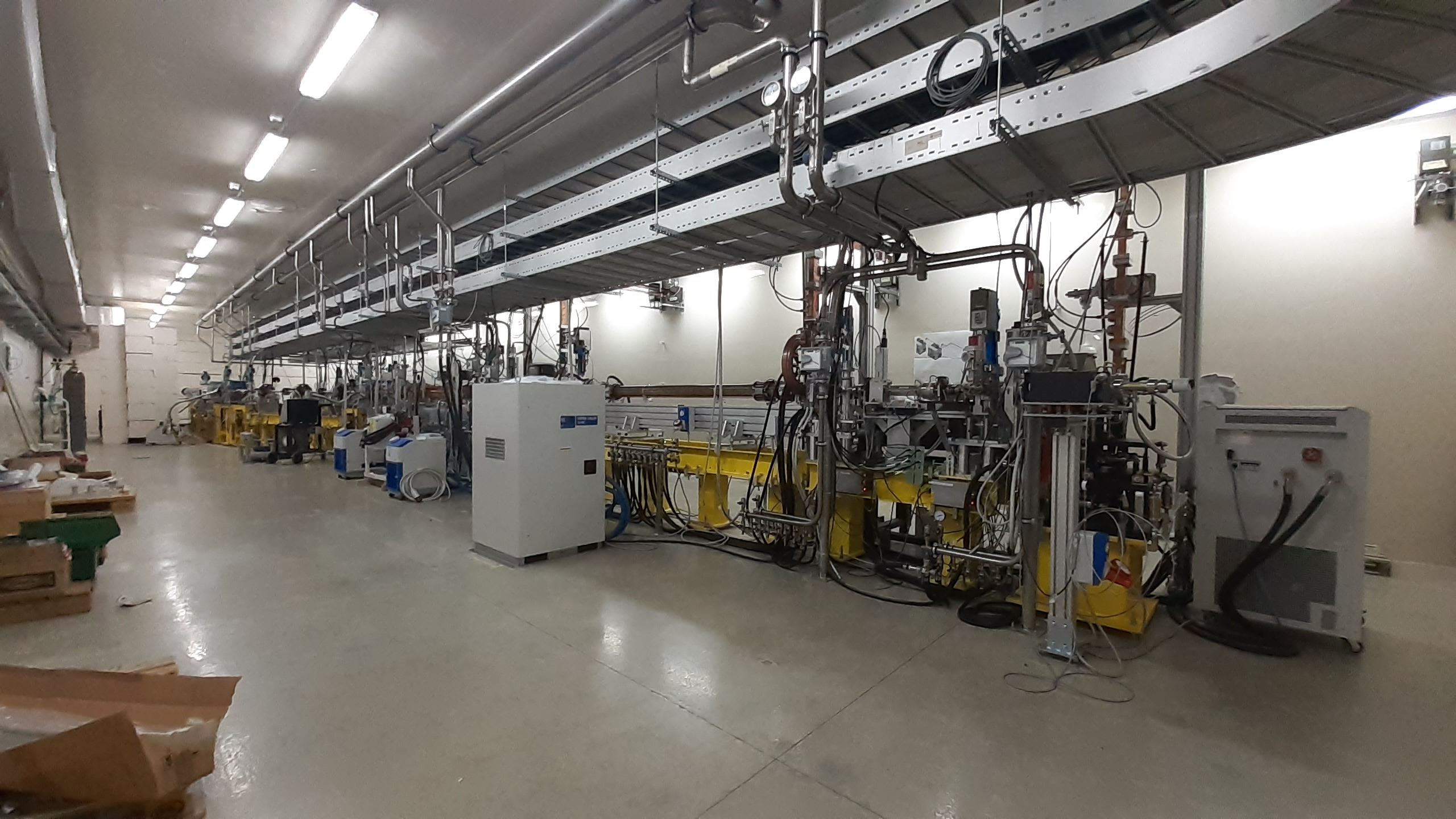 Responsabili Servizi e Progetti DA		A.Ghigo 		Frascati 9 Febbraio 2024
STAR1 
S-Band Gun + 1 S-band accelerating structure
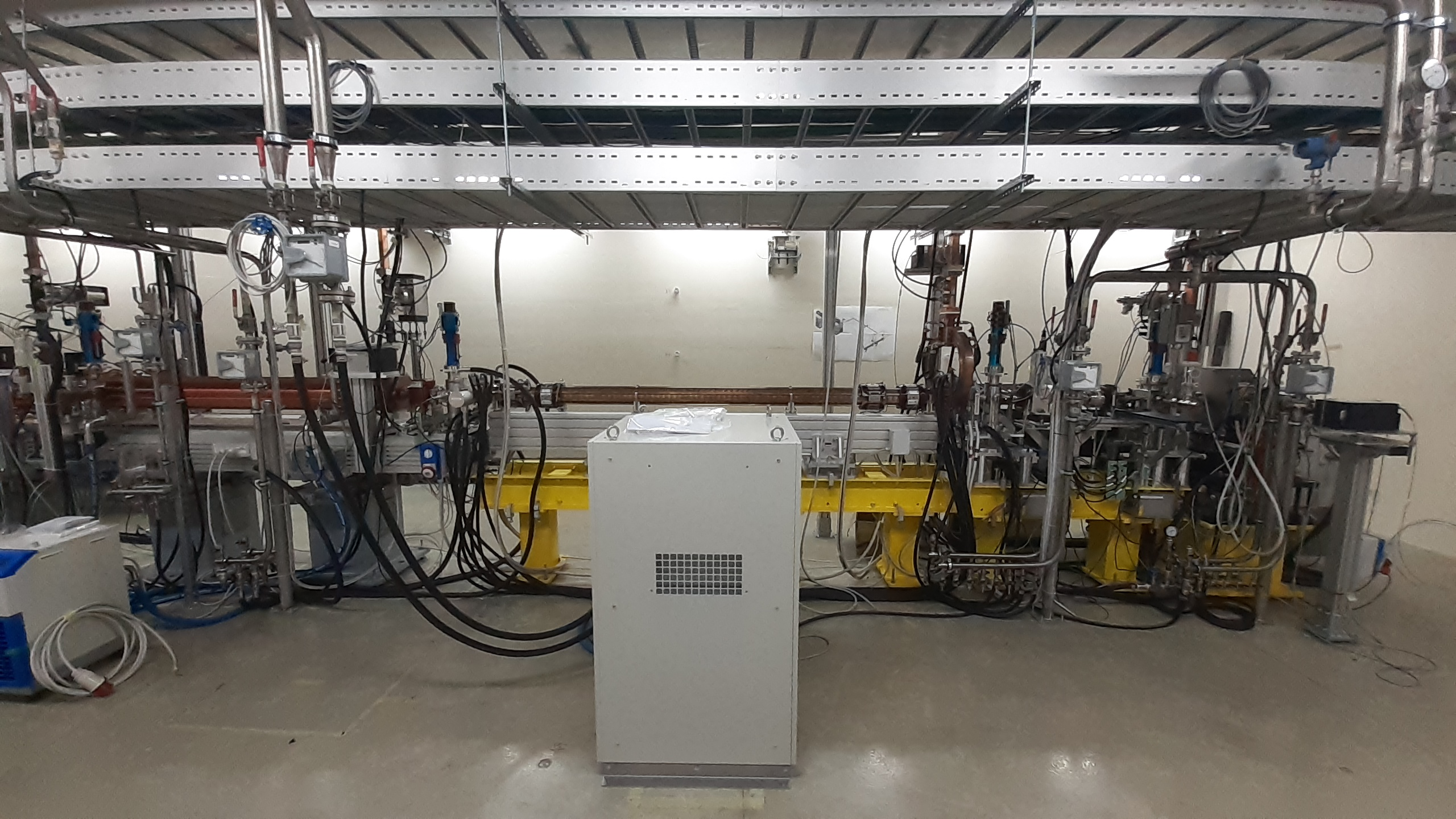 Responsabili Servizi e Progetti DA		A.Ghigo 		Frascati 9 Febbraio 2024
STAR2 
2 C-band accelerating structure
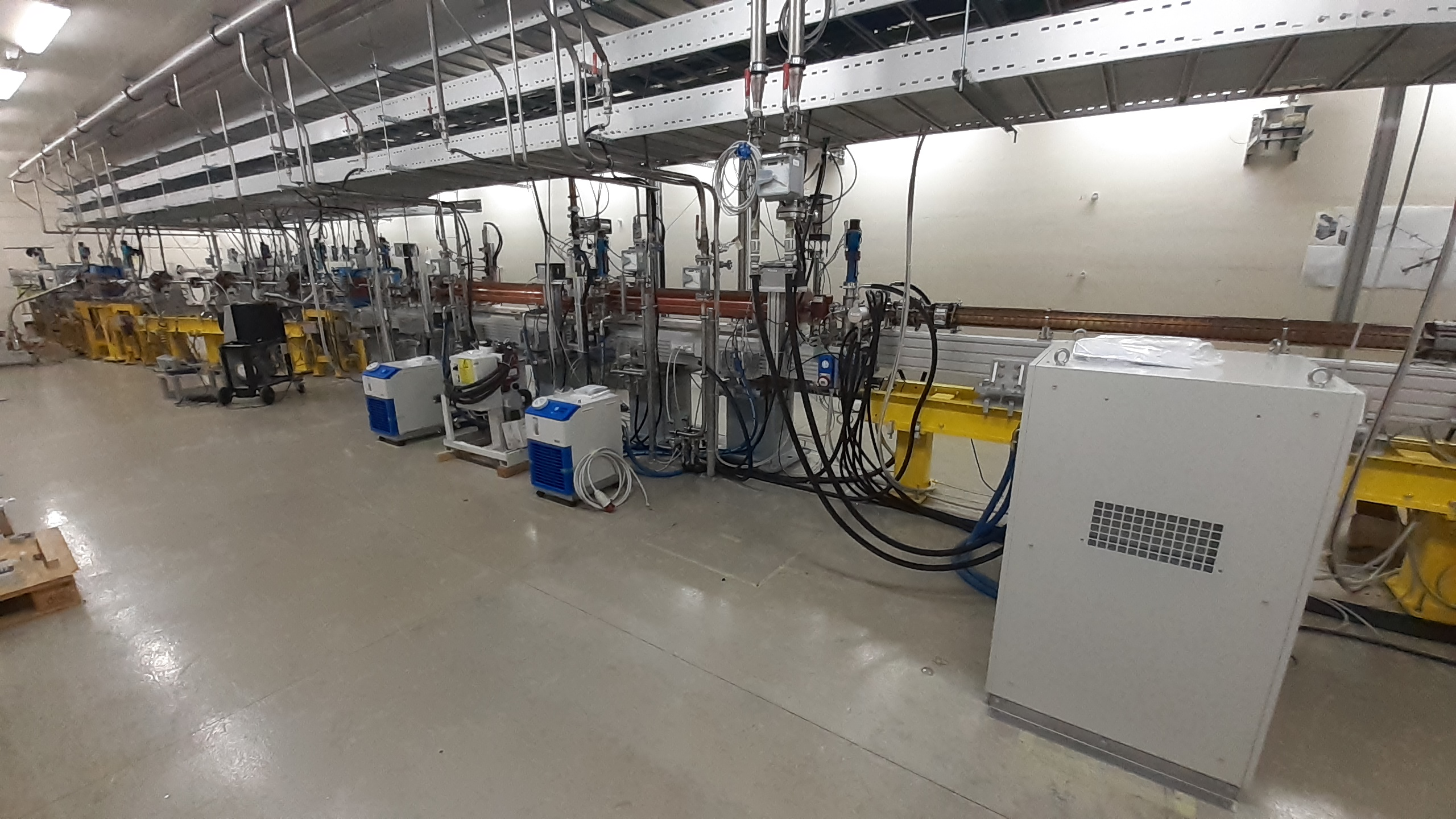 Responsabili Servizi e Progetti DA		A.Ghigo 		Frascati 9 Febbraio 2024
Y magnet & matching section
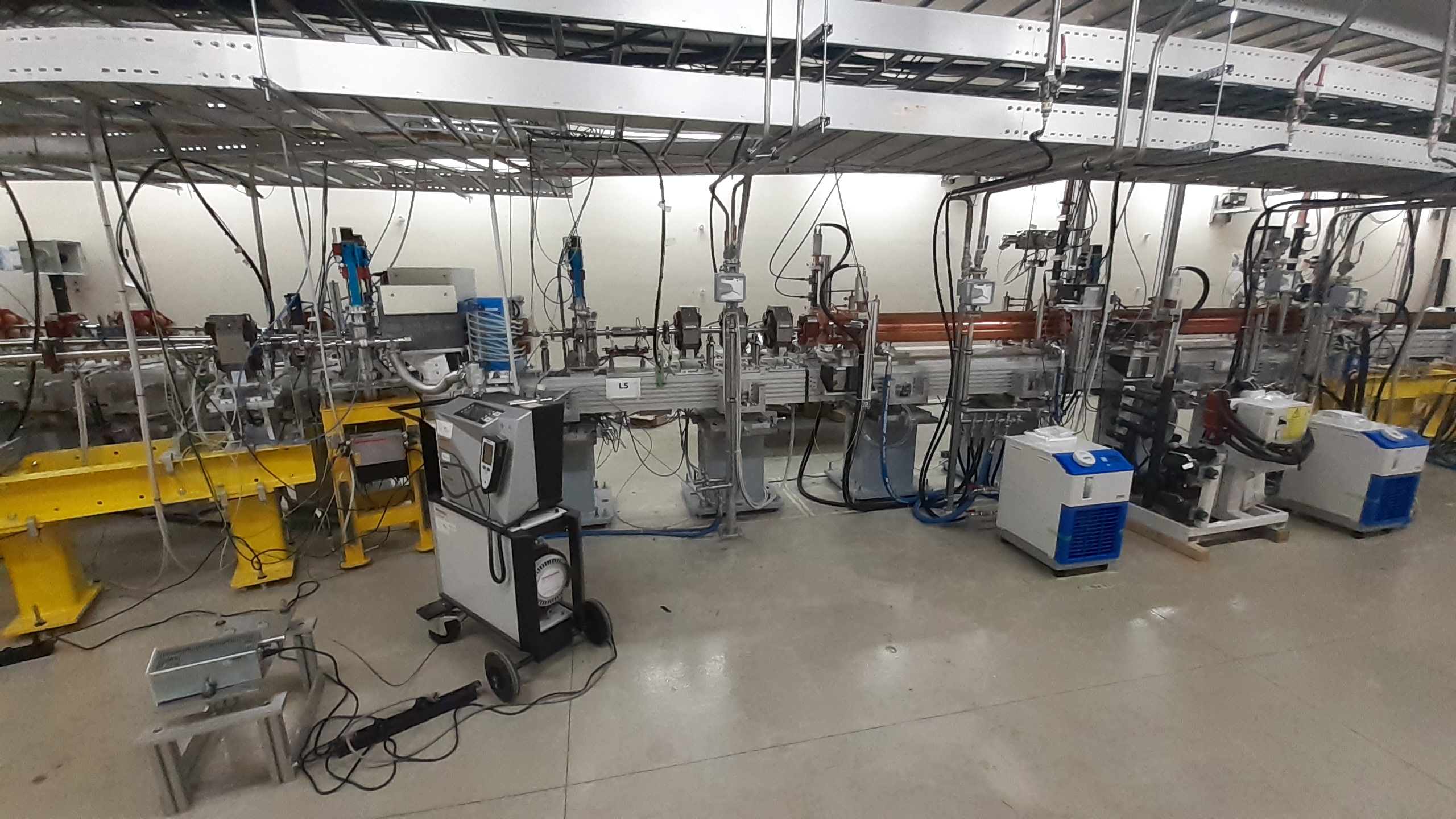 Responsabili Servizi e Progetti DA		A.Ghigo 		Frascati 9 Febbraio 2024
Low energy line
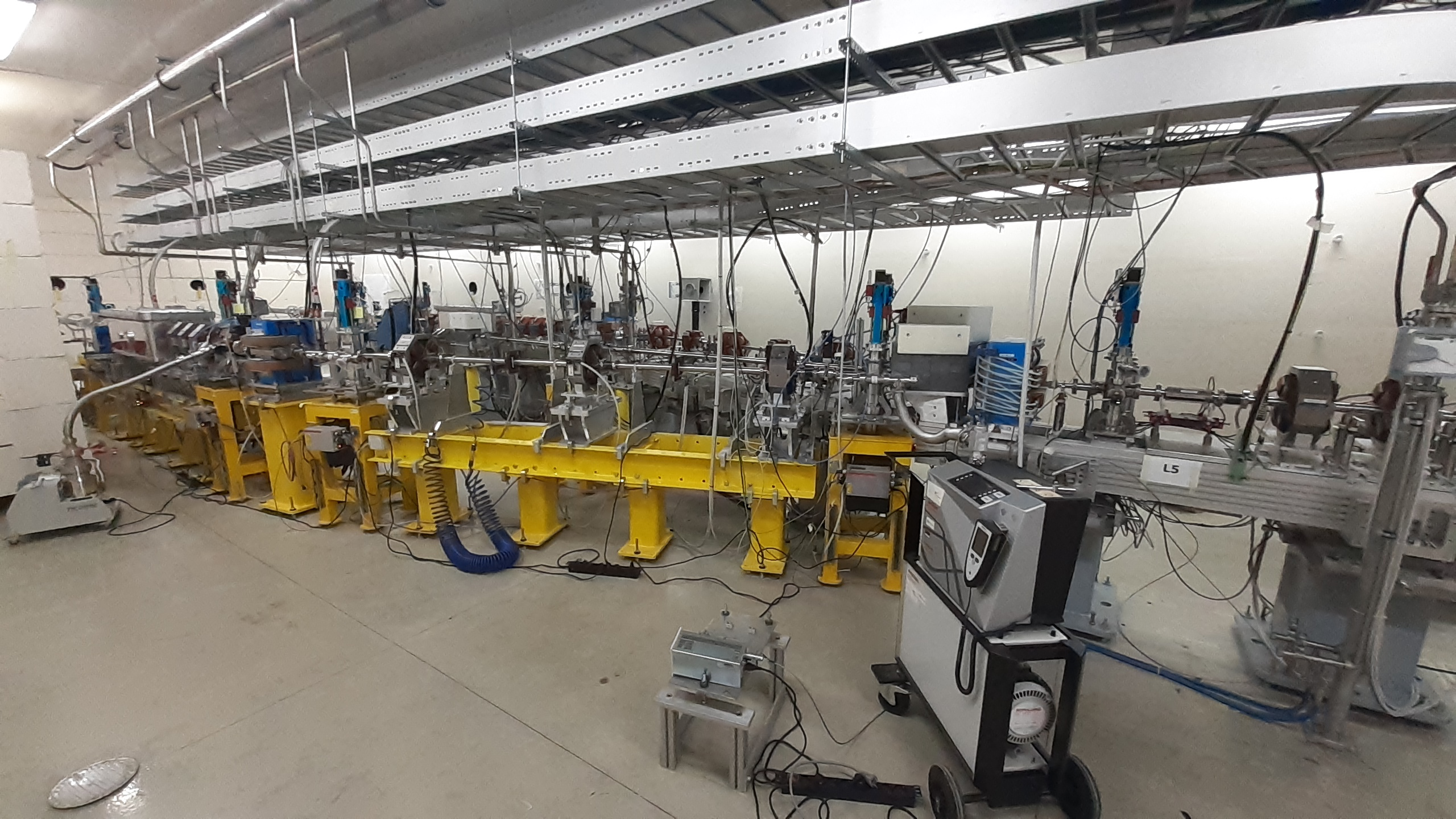 Responsabili Servizi e Progetti DA		A.Ghigo 		Frascati 9 Febbraio 2024
High energy line
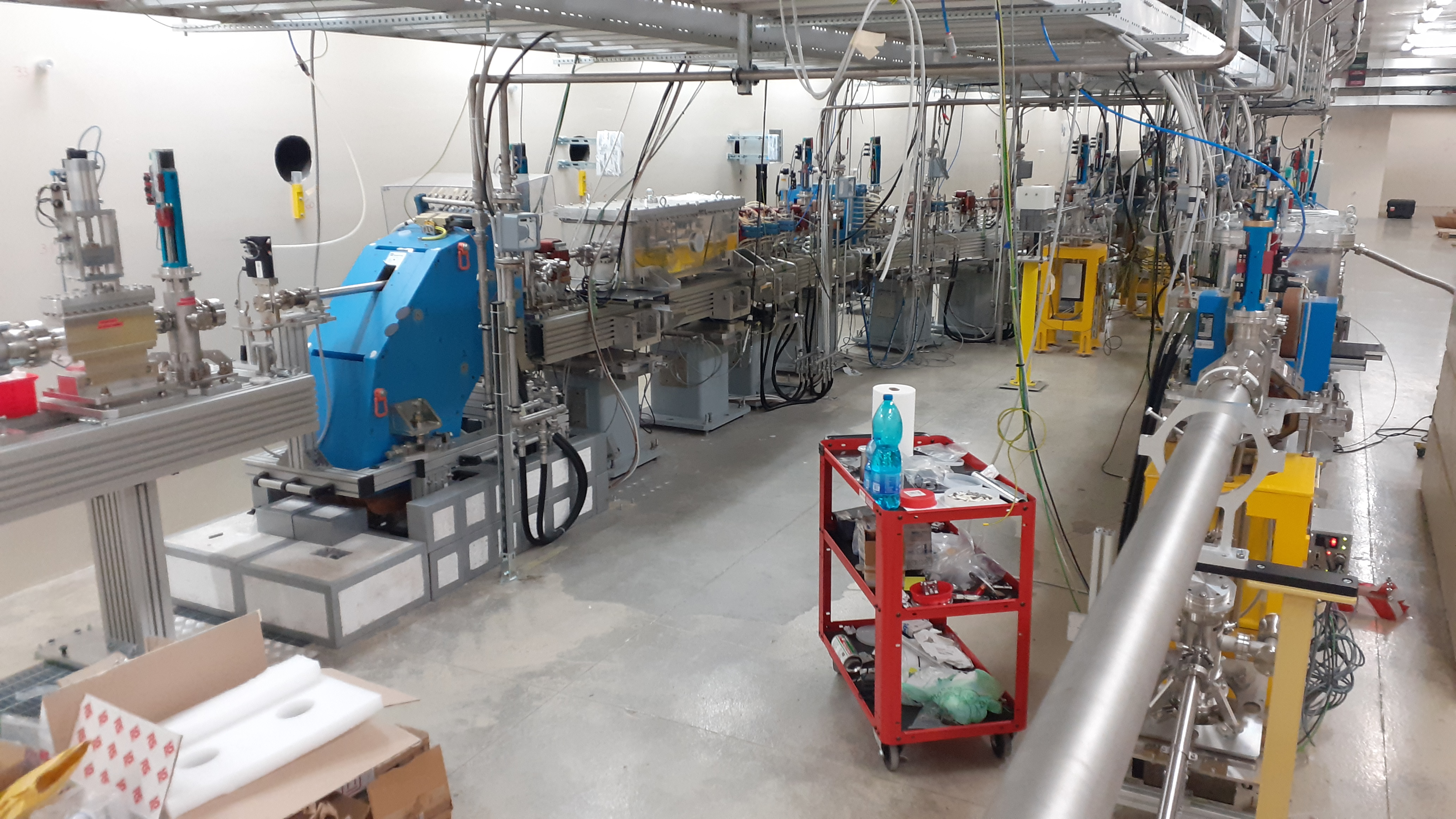 Responsabili Servizi e Progetti DA		A.Ghigo 		Frascati 9 Febbraio 2024
Rendicontazione
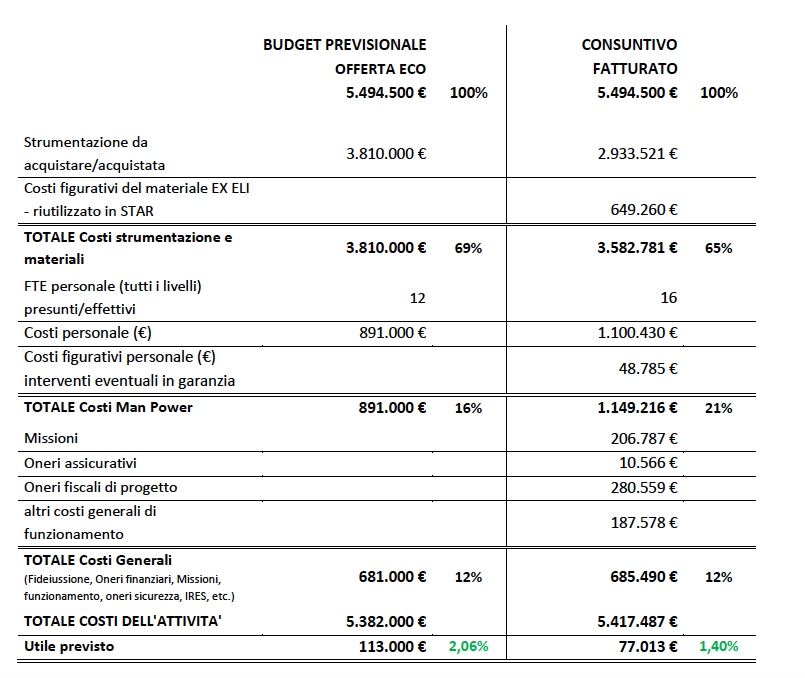 Responsabili Servizi e Progetti DA		A.Ghigo 		Frascati 9 Febbraio 2024
Bilancio Entrate / Uscite differenziali generate dal progetto
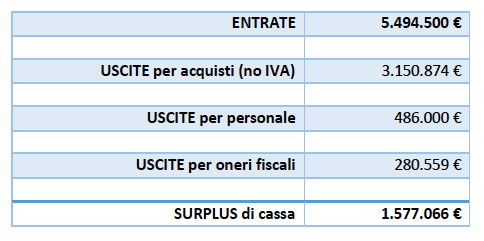 Le uscite per il personale sono il costo dei contratti dati a giovani con I fondi di 
STAR2_TT . Ne hanno ususfruito Frascati e Milano.
Per Frascati sono stati utilizzati all’inizio per contratti temporanei dalla Divisione 
Tecnica e in seguito dalla Divisione Acceleratori e abbiamo in essere contratti 
biennali per 2 Tecnici iniziati da poco.
Il surplus di cassa è determinato dalla somma del costo del  personale strutturato (quasi un milione di euro più la valutazione del valore dei componenti non venduti a ELI-NP)
STAR UPGRADE
ATTIVITA' RESIDUE 14-12-23  aggiornamento 29-1-2024
Interventi concordati in fase di collaudo 
previsti a chiusura del progetto
Responsabili Servizi e Progetti DA		A.Ghigo 		Frascati 9 Febbraio 2024